The Variate
COM 631/731
The Variate
As defined by Hair et al.: “Linear combination of variables formed in a multivariate technique by deriving empirical weights applied to a set of variables specified by the researcher”
It is essentially a scale…a combination of two or more individual measures…that is often derived from a multivariate procedure
The Variate
The variables are specified by the researcher, whereas the weights are determined by the multivariate technique in some multiple regression formula.
A sample formula:
Variate value = w1X1 + w2X2 + w3X3 + . . . + wkXk

Think of this as analogous to a recipe, where the variables (X’s) are different ingredients, and the weights (w’s) are the amounts of each ingredient to be used in the recipe.
However, in multivariate techniques, the “recipes” are created by the procedures, to maximize something!
The Variate as Recipe
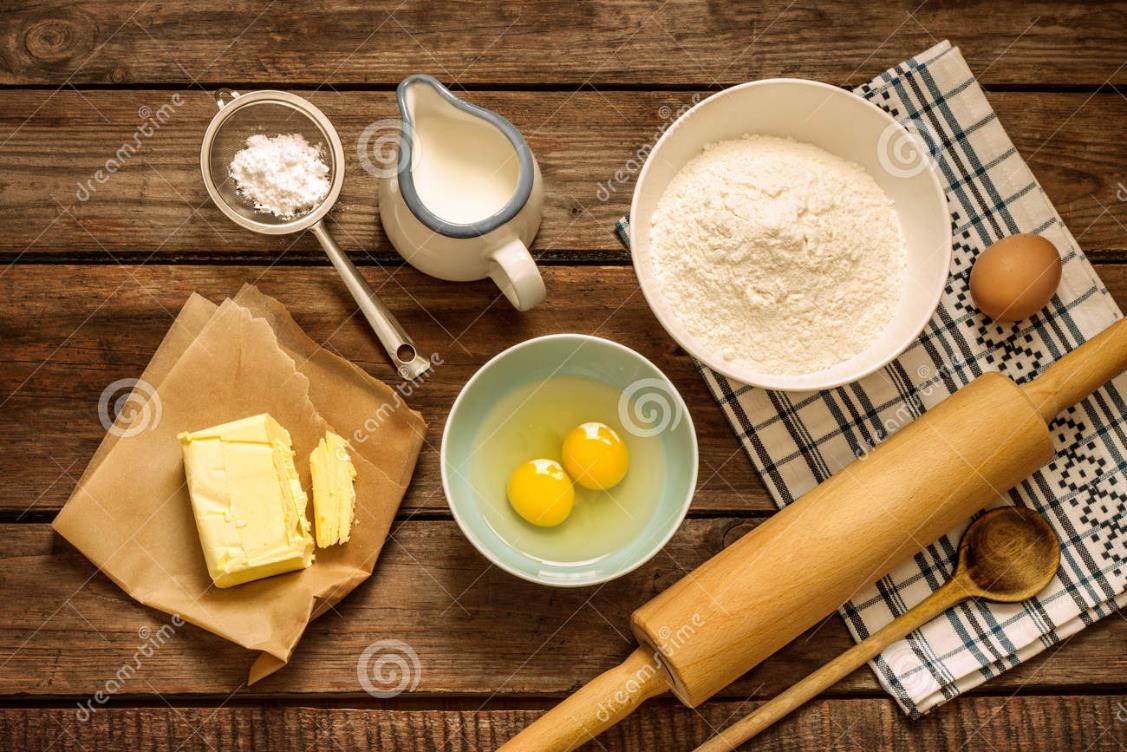 The Variate as Recipe
Just as you can make different food items from different recipes using the same ingredients, there can be multiple variates created from the same set of variables.
e.g., In factor analysis, we usually see more than one factor emerge from a set of variables.
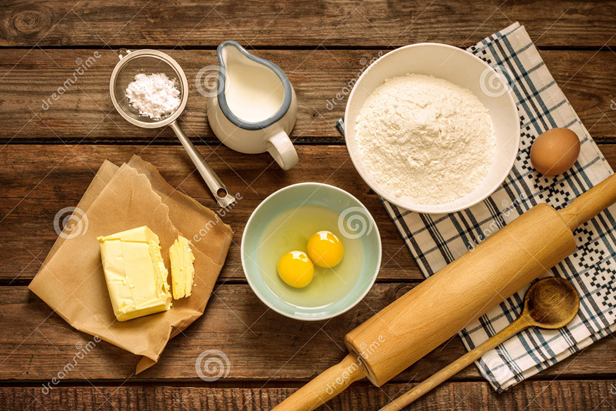 Examples of Variates
The generic variate formula:
Variate value = w1X1 + w2X2 + w3X3 + . . . 
Multiple regression:
Unstandardized:
Y' = a + b1X1 + b2X2 + b3X3 + b4X4 + ...
Standardized:
       Y’z = b1X1z + b2X2z + b3X3z + b4X4z   + ...
Factor analysis:
F1 =  β1aX1z +  β2aX2z +  β3aX3z + ... 
F2 =  β1bX1z +  β2bX2z +  β3bX3z + ... 
Discriminant analysis:
		 DF1 = ß1aX1z + ß2aX2z + ß3aX3z + . . . 
		 DF2 = ß1bX1z + ß2bX2z + ß3bX3z + . . . 
Logistic regression:
Logit =   ln(Odds) =  B0 +  B1X1 +  B2X2 +  B3X3 + ...
MANOVA: TBA
Canonical correlation: TBA
end